«Закрепление знаний о цифрах 1,2,3,4,5.
Порядковый счет. Слева, справа, вверху, внизу».
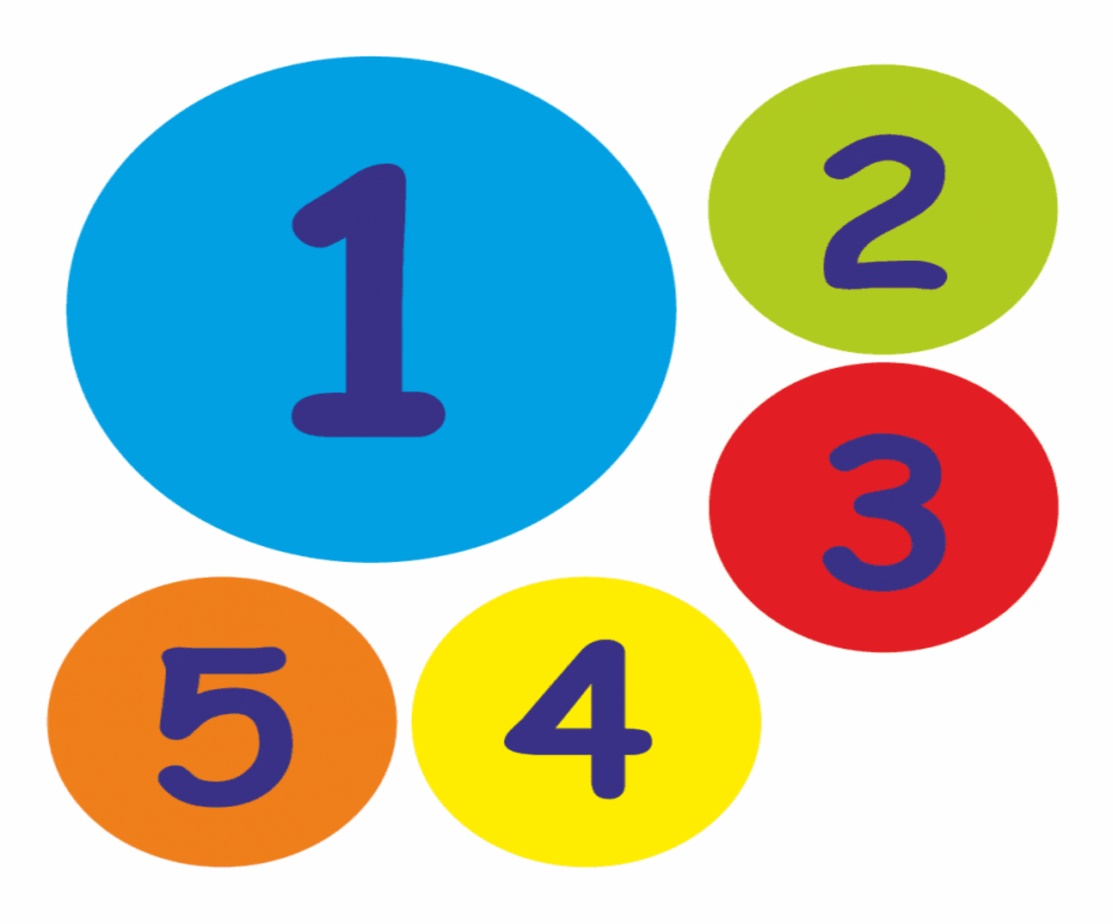 Подготовила воспитатель средней группы 
Лакеева Ю.В.
Цель: закрепить знания о цифрах от 1 до 5; продолжать учить порядковому счету, закреплять умение видеть геометрические фигуры в символических изображениях.
Словарная работа: слева, справа, вверху, внизу
Круг приветствия:Детки в садике живут,Здесь играют и поют,Здесь друзей себе находят,На прогулку с ними ходят.Вместе спорят и мечтают,Незаметно подрастают.Детский сад - второй ваш дом,Как тепло, уютно в нем!
Сегодня к нам гости пришел Чебурашка. Он очень хочет пойти в школу. Гена подарил ему рюкзачок и Чебурашка просит вас с ним разобраться.
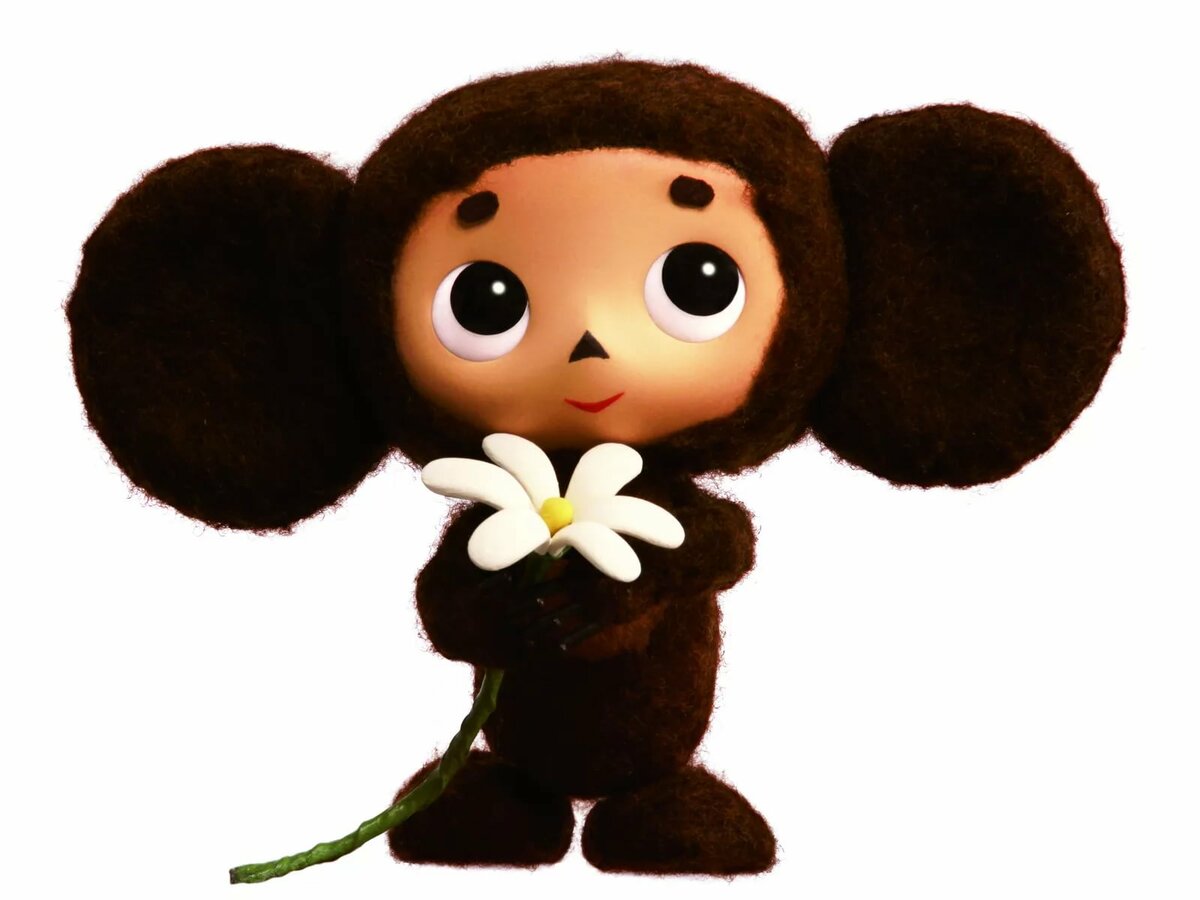 Игровое упражнение 
«Математическая азбука»

На столе лежат цифры от 1 до 5.
Ребята, мы уже знаем с вами 5 цифр, давайте вспомним их: 1,2,3,4,5 и расскажем про них стихи.
Ноль похож на букву О,Он не значит ничего.Но любую цифру вразУвеличит в десять раз.
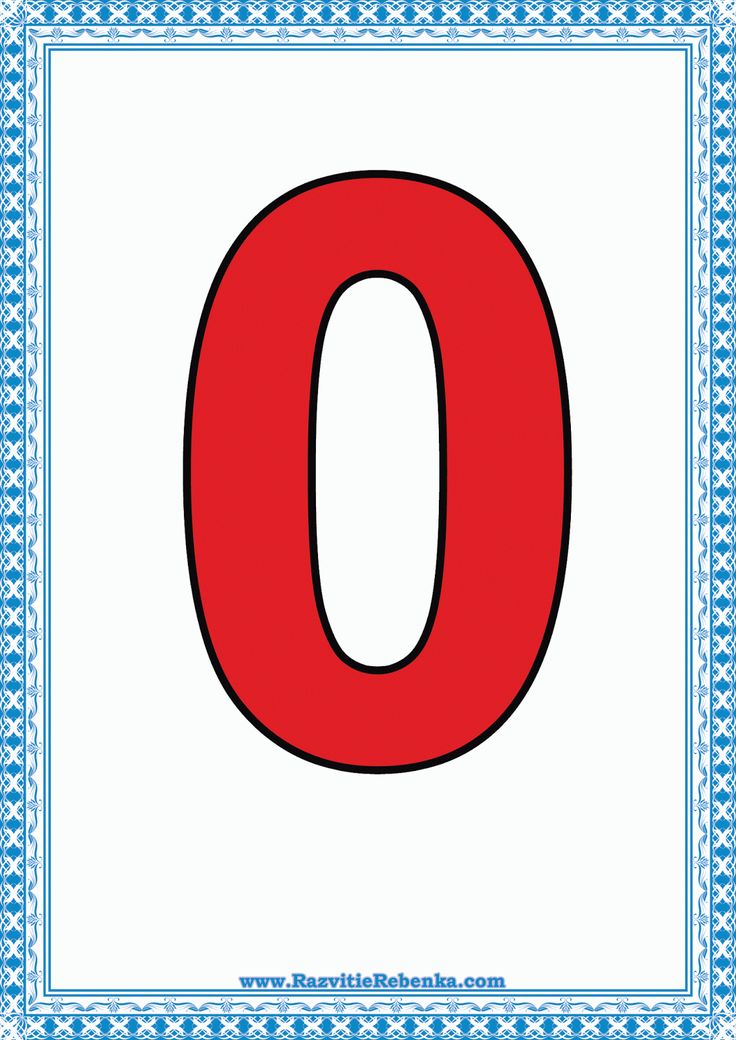 Эта цифра — единица.Тонкий носик, будто спица,Вниз повесила. Грустна,Ведь она всего одна.
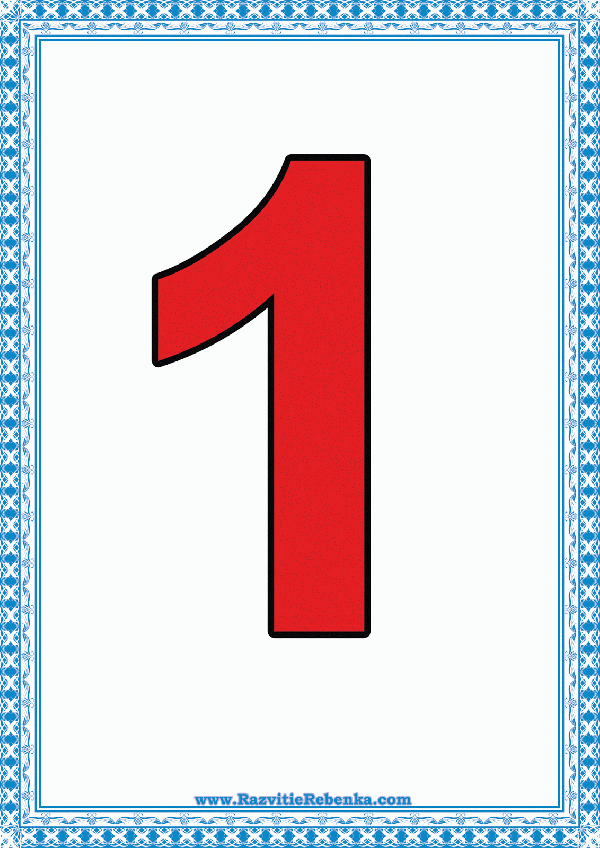 Два на лебедя похожа :
Шейка есть и хвостик тоже.
Лебедь может подсказать,
Как нам цифру два узнать.
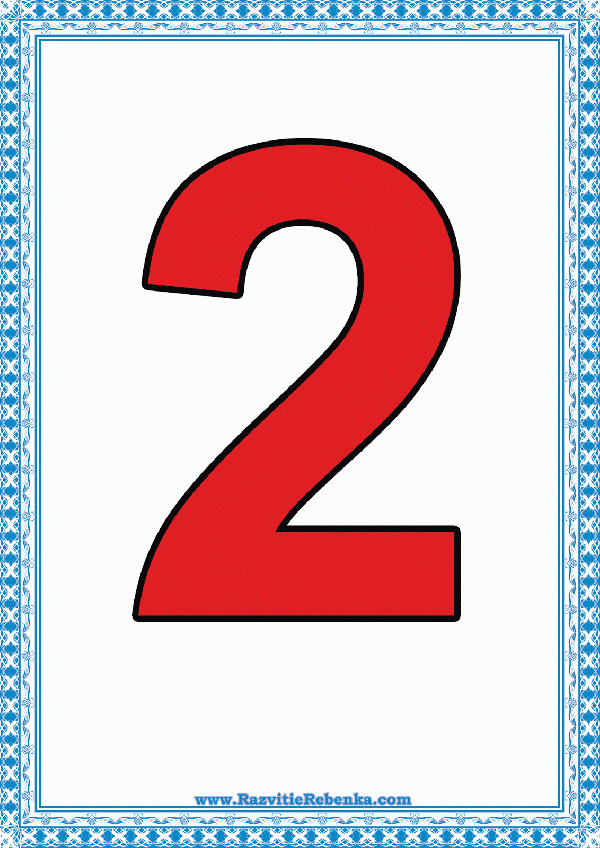 А за двойкой - посмотри - Выступает цифра три. Тройка - третий из значков - Состоит из двух крючков.
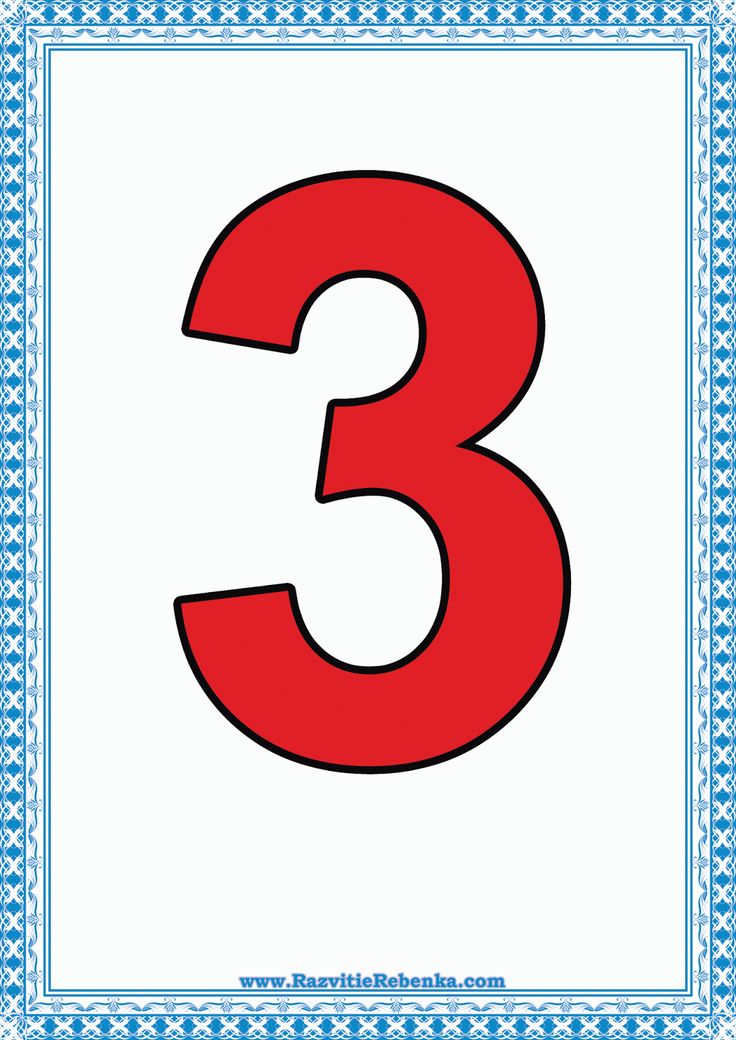 Цифра четыре всех удивляет:
В локте согнутую руку
Никогда не опускает.
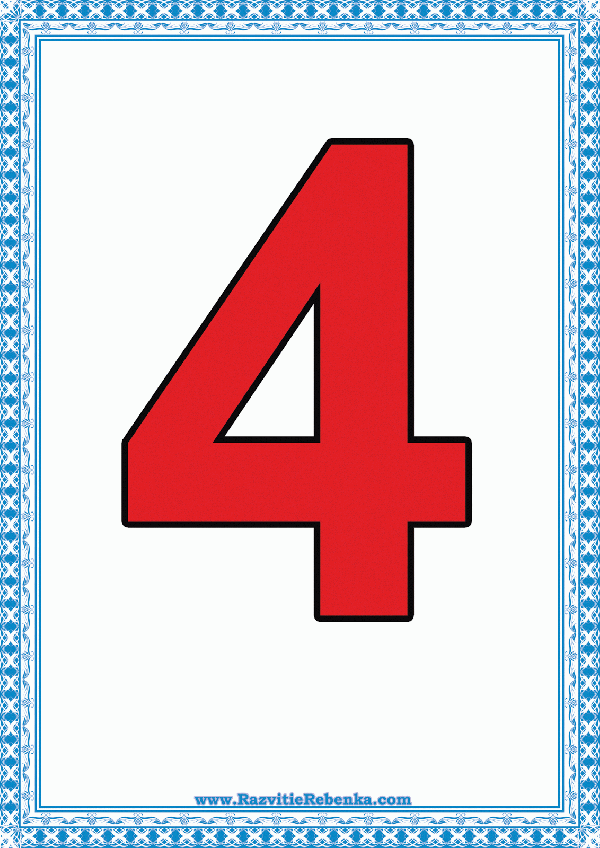 Цифра пять — с большим брюшком,Носит кепку с козырьком.В школе эту цифру пятьДети любят получать.
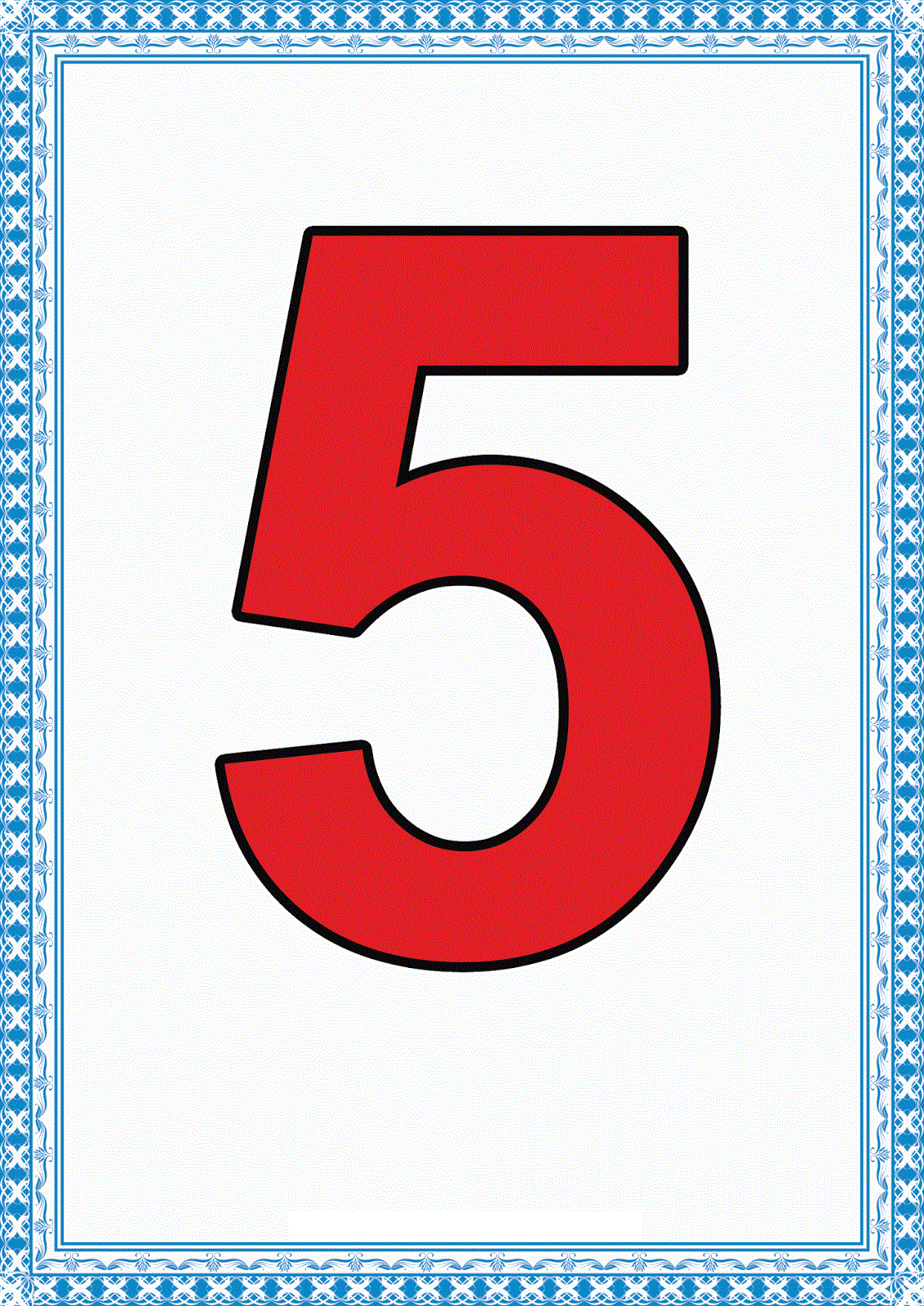 Физкультминутка

Рассматриваем картинки с изображением разных предметов. Дети выполняют движения соответствующие тексту)
Сколько яблочек у нас,
Столько мы подпрыгнем раз. (1)
Сколько листиков у нас,
Столько мы присядем раз. (2)
Сколько красных мухоморов,
Столько сделаем наклонов. (3)
Сколько бабочек у нас,
Столько хлопнем с вами раз. (4)
Сколько клоунов веселых,
Столько топнем с вами раз (5).
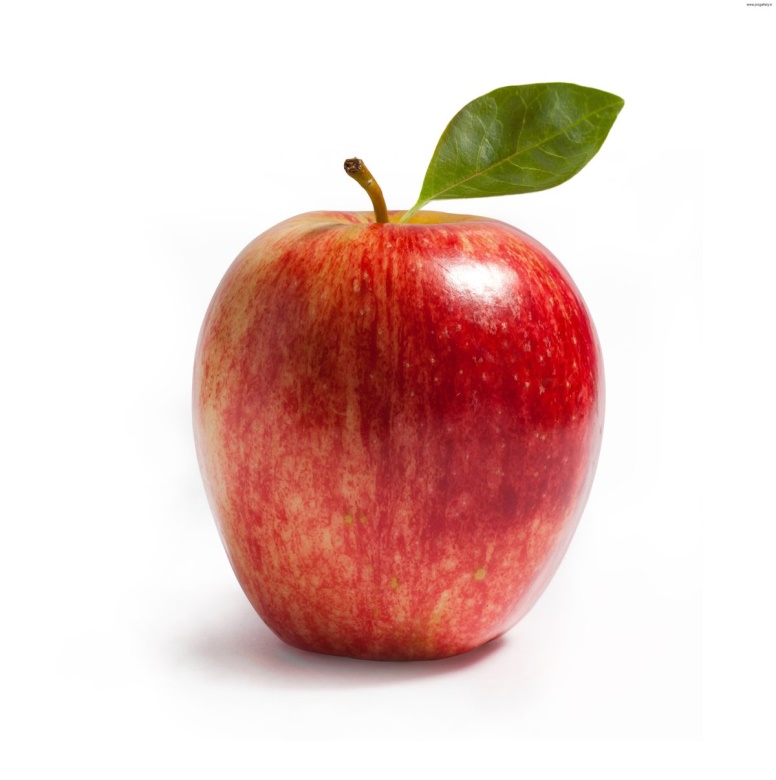 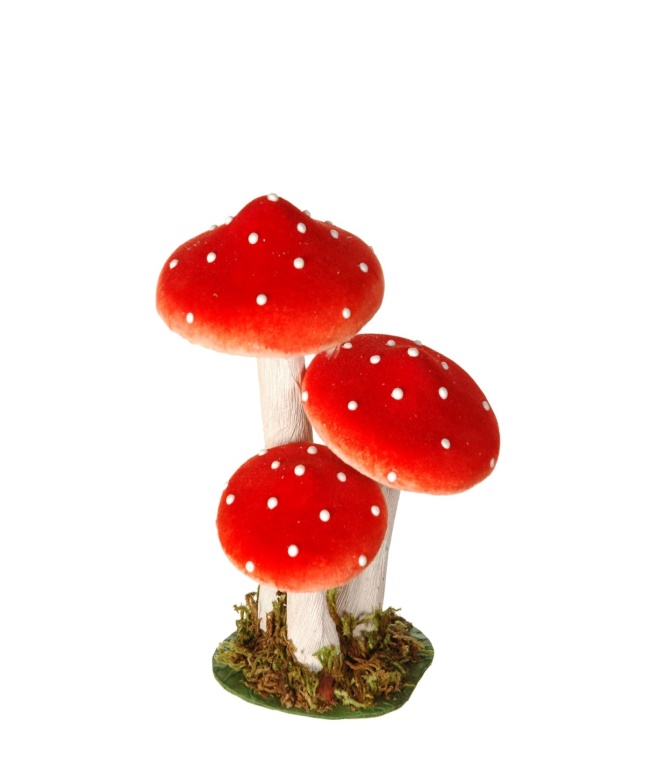 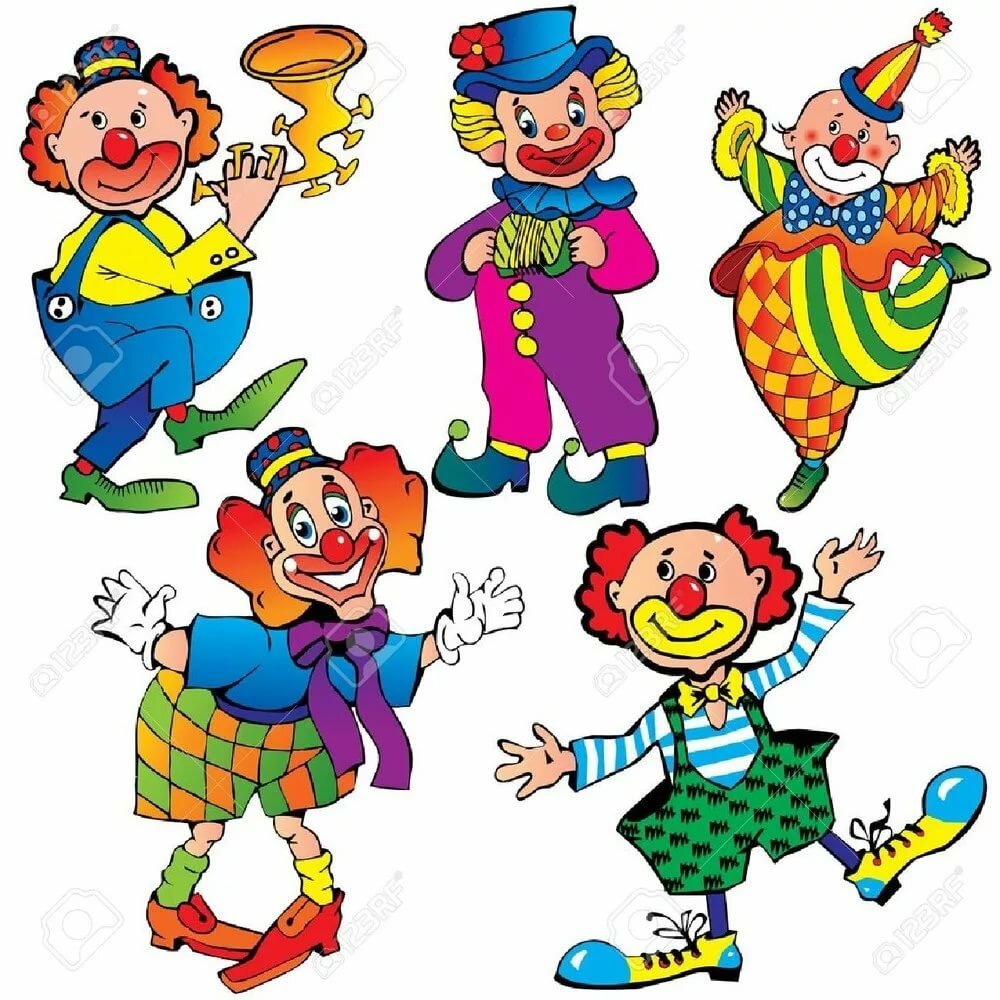 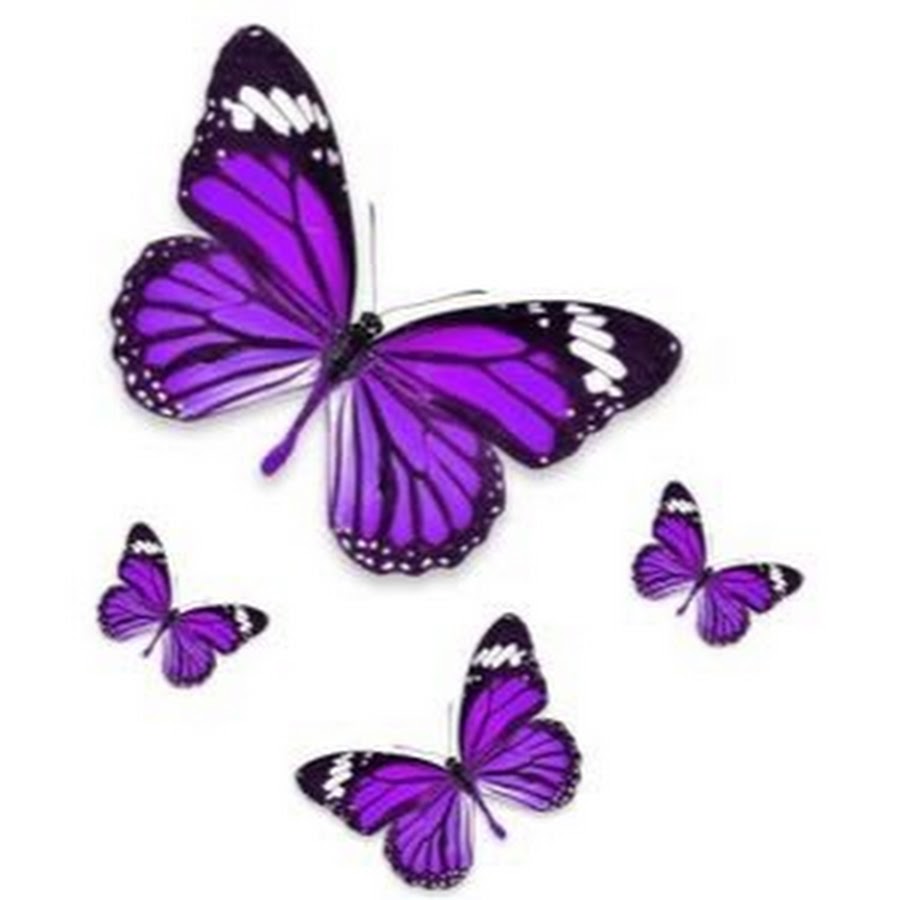 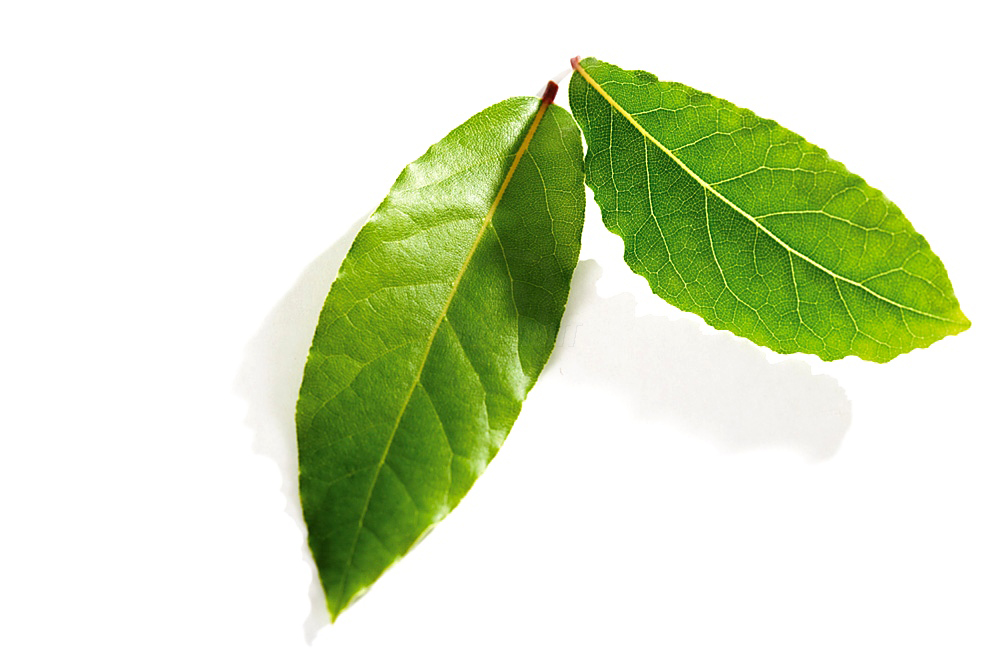 Что-то еще Гена положил Чебурашке в рюкзачок?
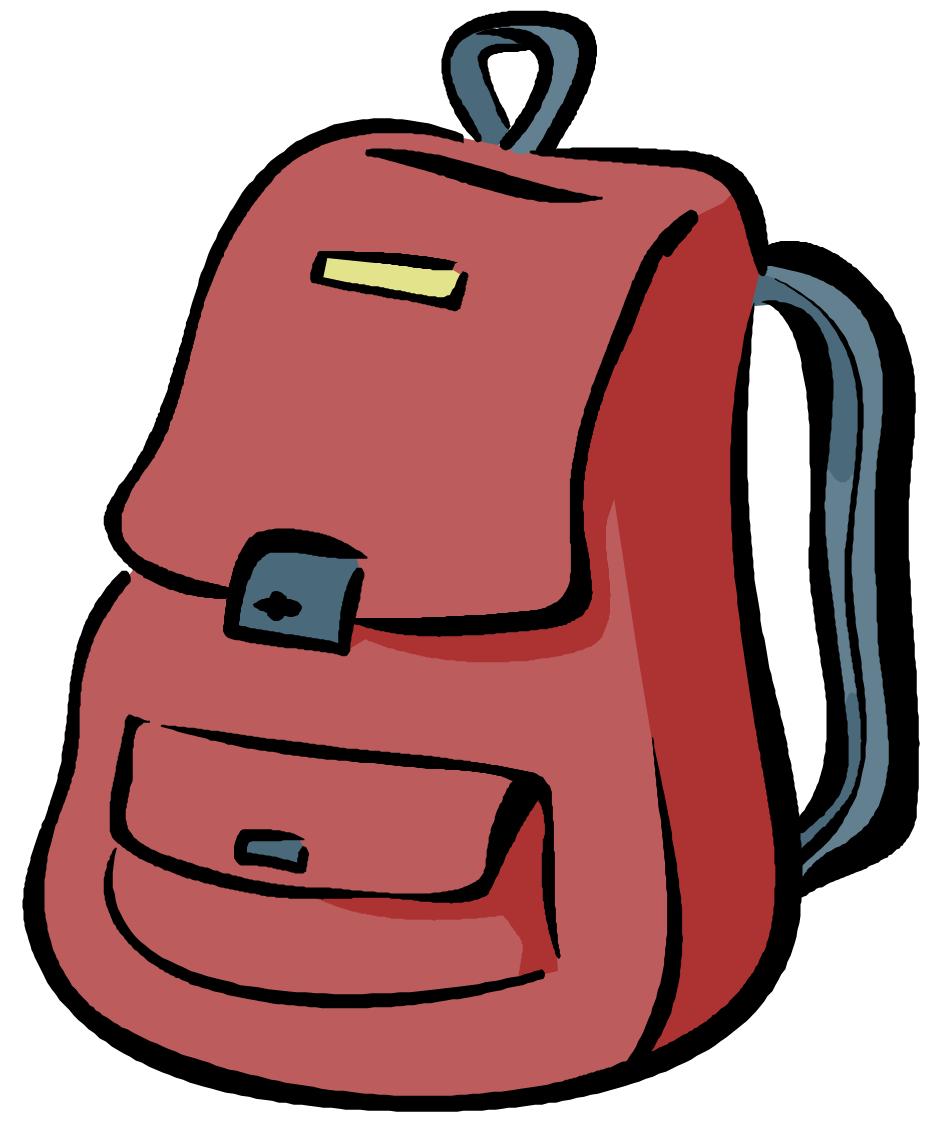 «Геометрические фигуры».
отгадаем загадки:
Прикатилось колесо,
Ведь похожее оно,
Как наглядная натура
Лишь на круглую фигуру.
Догадался, милый друг?
Ну, конечно, это … (круг)
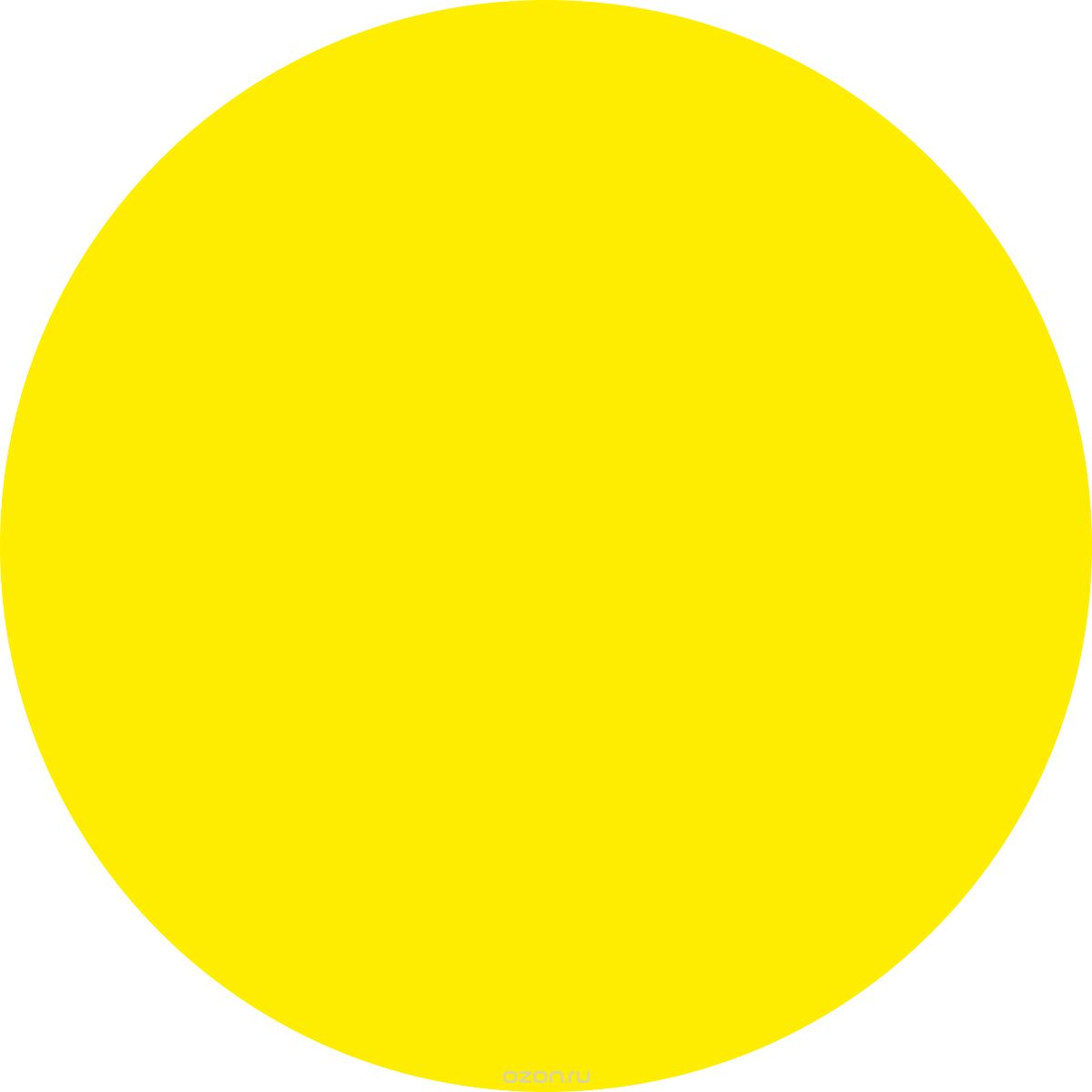 Я фигура – хоть куда,
Очень ровная всегда,
Все углы во мне равны
И четыре стороны.
Кубик – мой любимый брат,
Потому что я…(квадрат)
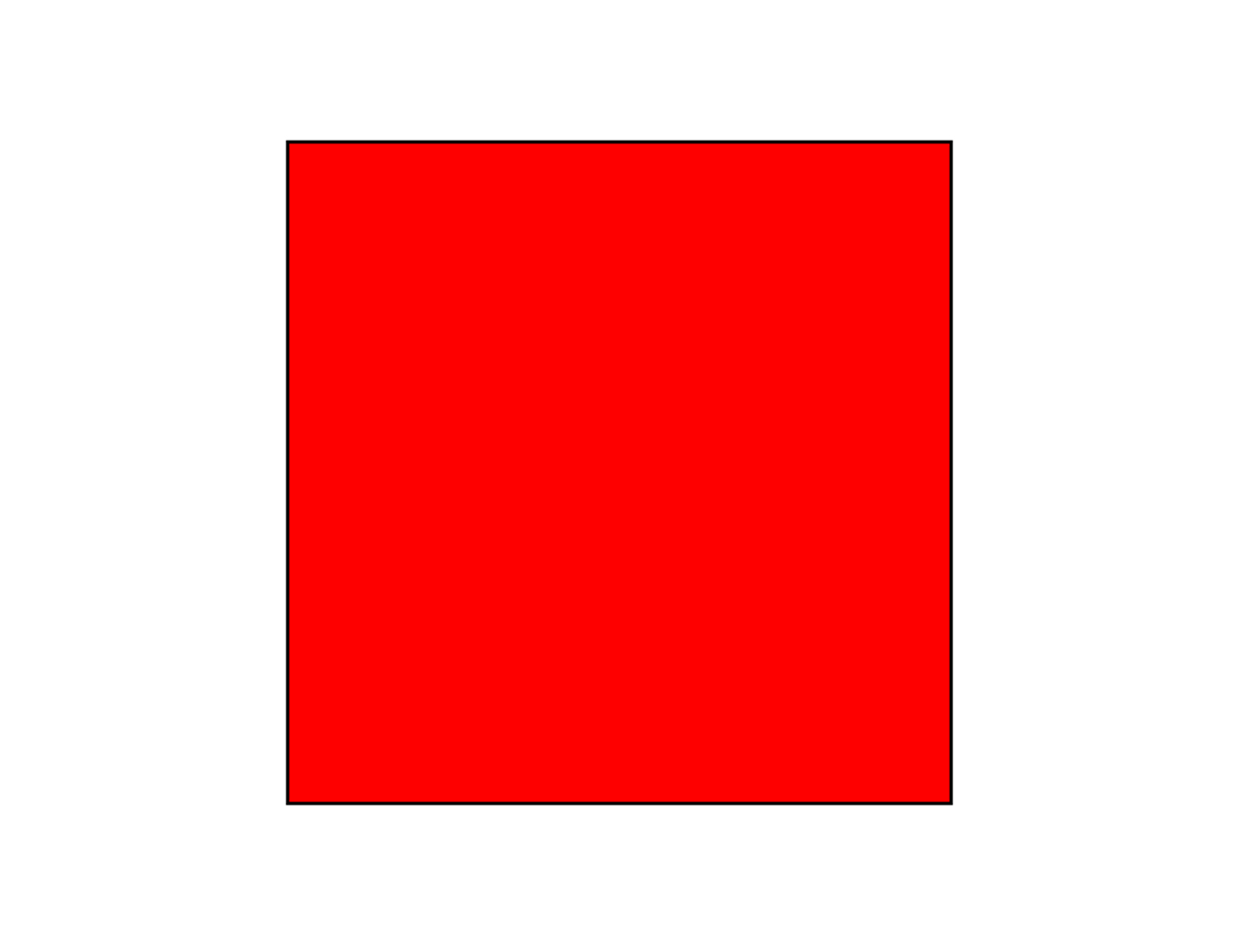 Растянули мы квадрат
И представили на взгляд,
На кого он стал похожим
Или с чем-то очень схожим?
Не кирпич, не треугольник - Стал квадрат (прямоугольник).
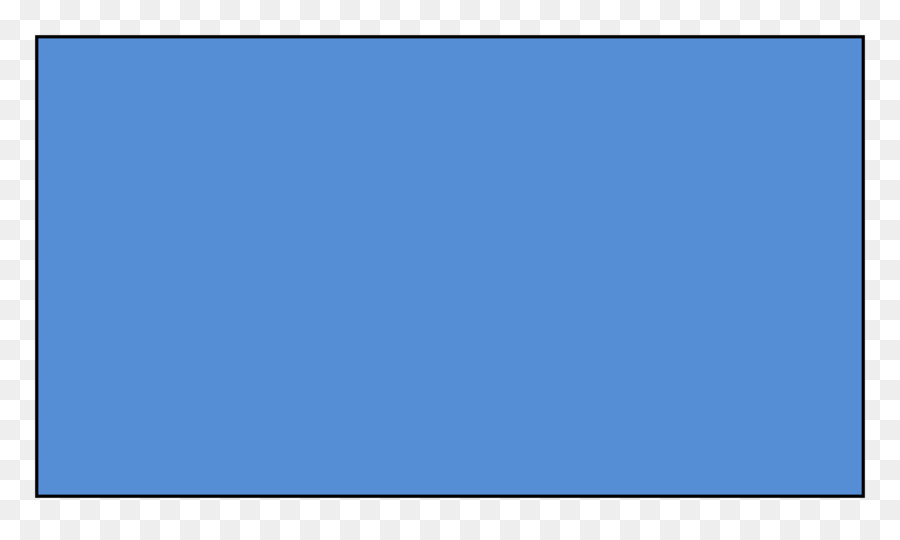 Три вершины,
Три угла,
Три сторонки –
Кто же я? (треугольник).
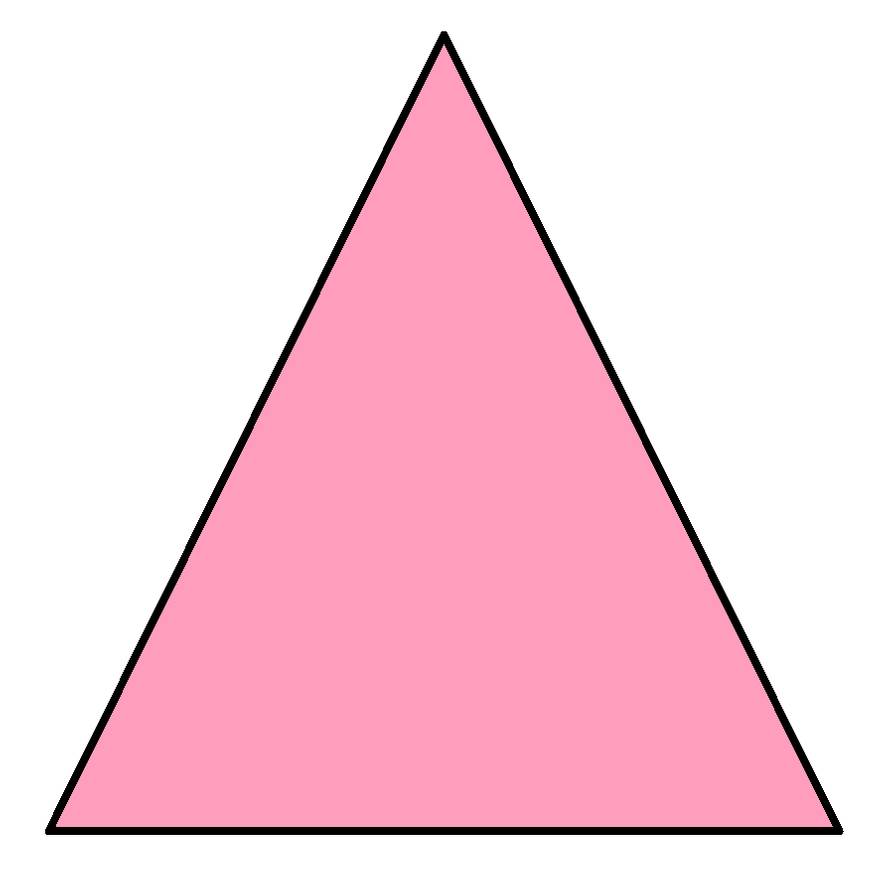 Катился круг и вдруг упал
Бока себе чуть-чуть помял.
Фигуру эту я узнал
Был круг, а стал… (овал)
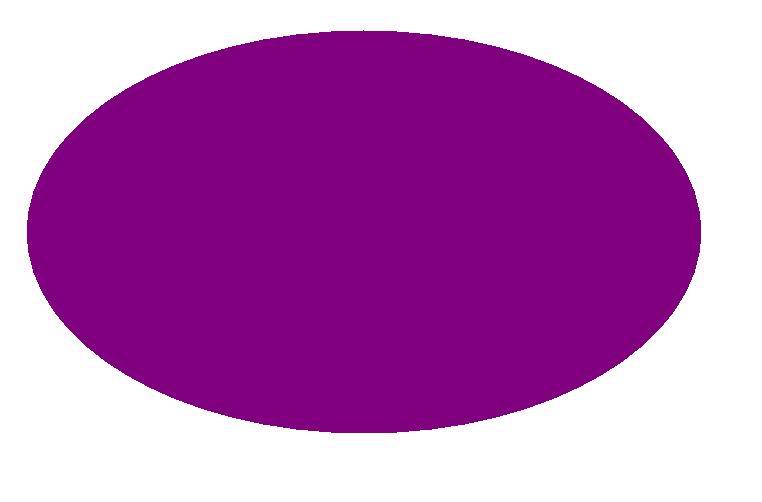 Игра «Что на что похоже?

Цель: закрепить геометрические фигуры.
Геометрические фигуры на вас смотрят
Они вас очень просят:
«Предметы вы скорее берите,
На какой из нас похожи скажите»
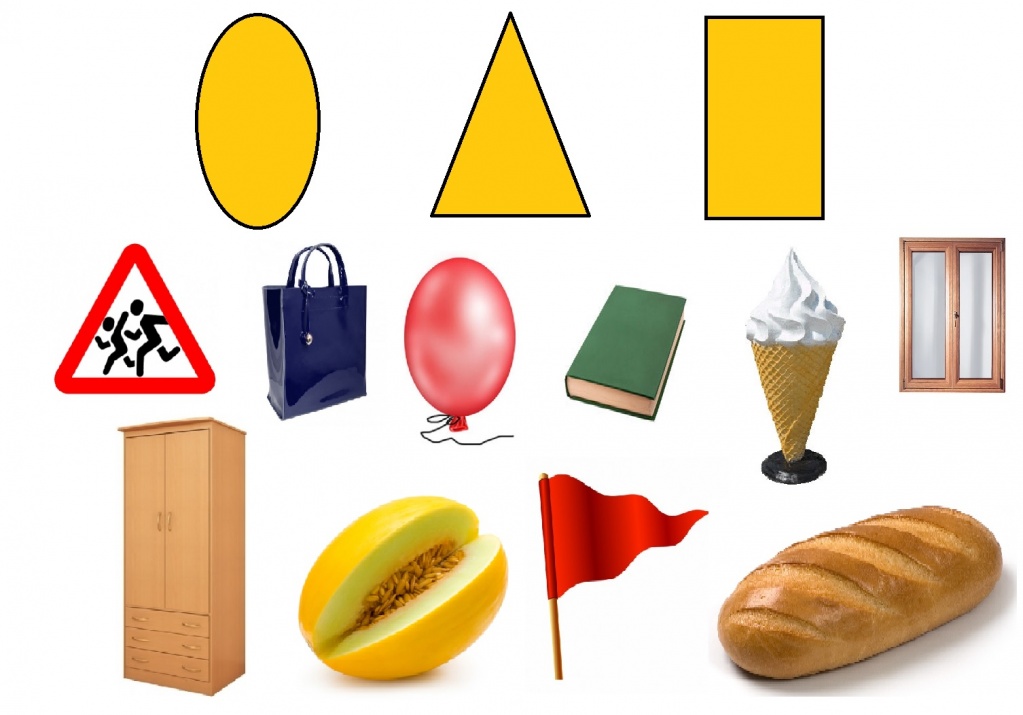 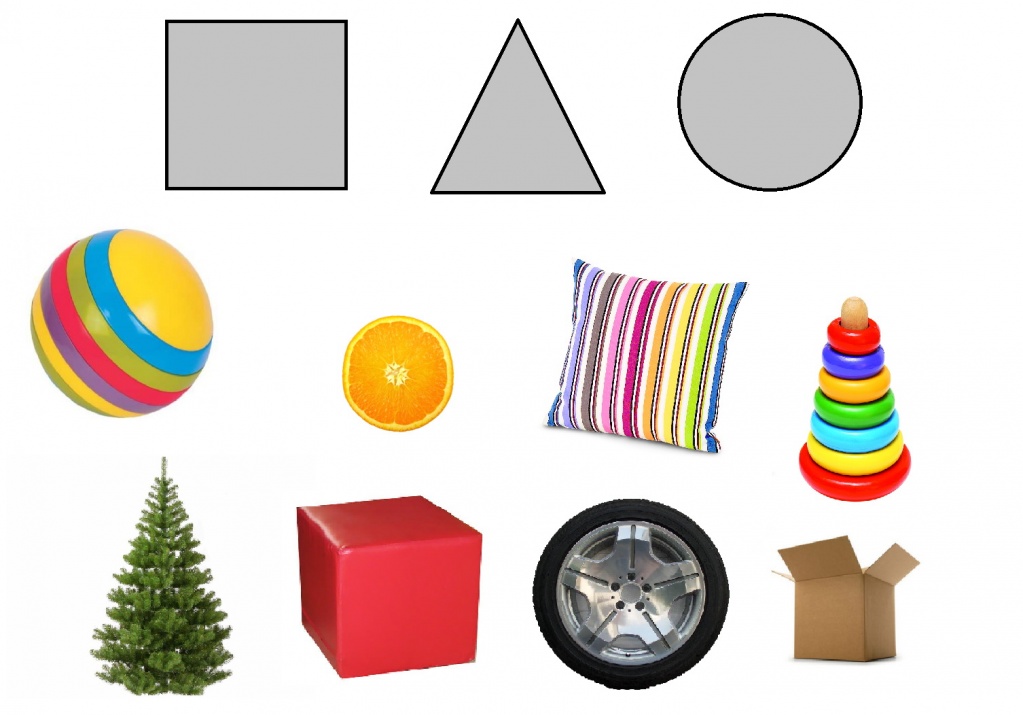 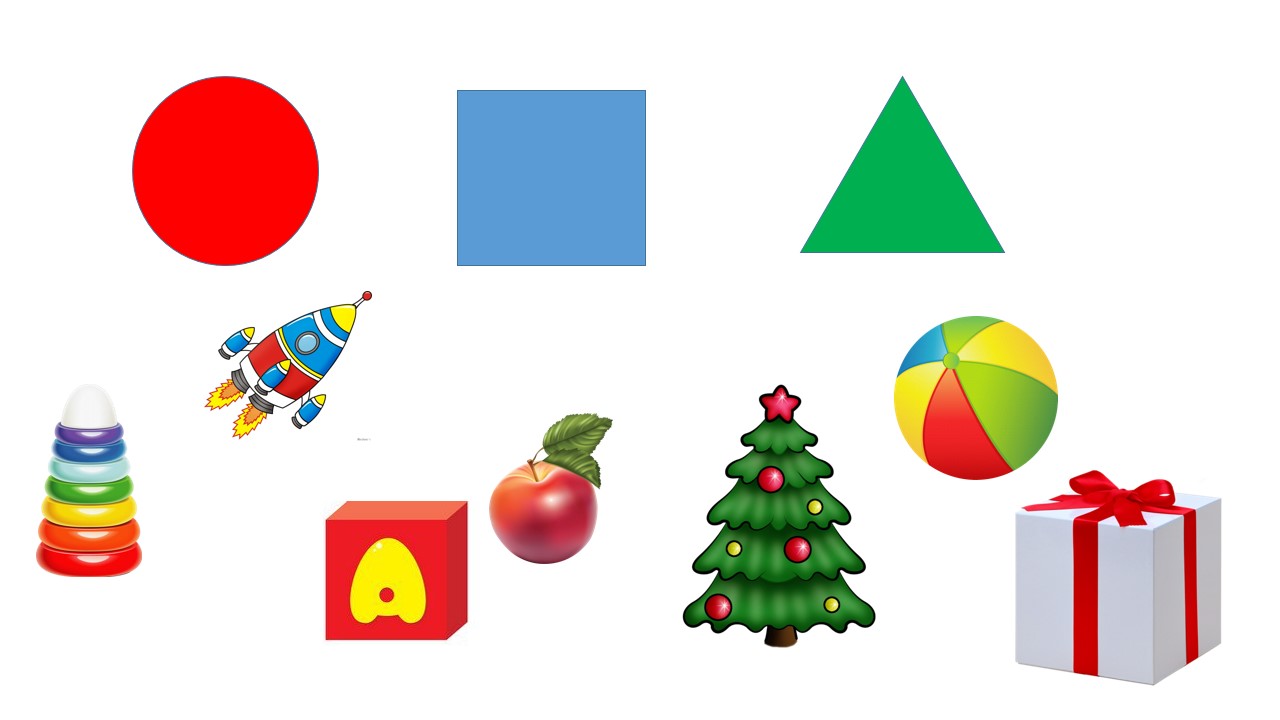 Игра «Помоги Чебурашке нарисовать картину»

Цель: закрепить пространственное расположение вверху, внизу, справа, слева.

Чебурашка просит для гены нарисовать картину, а какую он расскажет:
-Нарисовать солнышко и облако вверху.
-Внизу нарисовать домик .
-Слева дерево.
-Справа цветок.

Полным ответом ответить:
- Где нарисовали солнышко и облако?
-Где нарисовали домик? А где дерево?
ОЖИДАЕМЫЙ РЕЗУЛЬТАТ:

Знать: порядковый счет, геометрические фигуры.
Видеть геометрические фигуры в символических изображениях
Уметь: ориентироваться на листе бумаги (слева, справа, вверху, внизу).
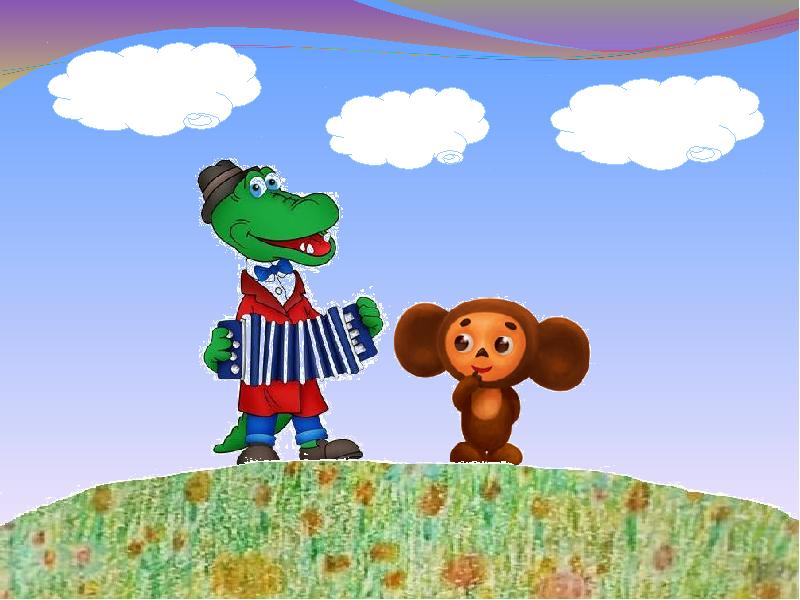 Спасибо, до новых встреч!